OBSERVATÓRIO do Marco Legal da Primeira Infância
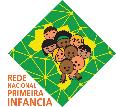 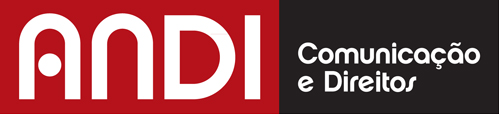 REDE NACIONAL PRIMEIRA INFÂNCIA
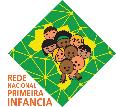 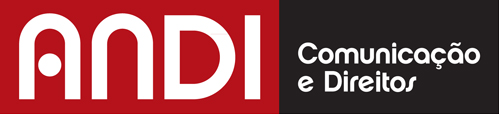 A REDE NACIONAL PRIMEIRA INFÂNCIA é uma articulação nacional de organizações da sociedade civil, do governo, do setor privado, de outras redes e de organizações multilaterais que atuam, direta ou indiretamente, pela promoção e garantia dos direitos da Primeira Infância – sem discriminação étnico-racial, de gênero, regional, religiosa, ideológica, partidária, econômica, de orientação sexual ou de qualquer outra natureza.
MARCO LEGAL DA PRIMEIRA INFÂNCIA
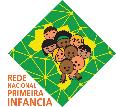 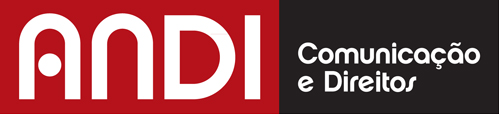 Lei Federal Nº 13.257, de 8 de março de 2016
 Coloca a criança como prioridade para o desenvolvimento de programas, a formação dos profissionais e a formulação de políticas públicas:
“Art. 1º Esta Lei estabelece princípios e diretrizes para a formulação e a implementação de políticas públicas para a primeira infância em atenção à especificidade e à relevância dos primeiros anos de vida no desenvolvimento infantil e no desenvolvimento do ser humano”
Estrutura
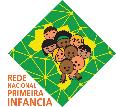 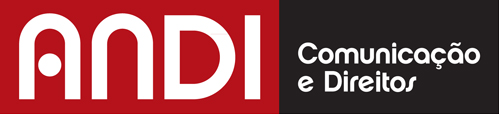 Indicadores relacionados ao Marco Legal da Primeira Infância para os 5.570 municípios brasileiros
Análise de conteúdo dos Planos Municipais pela Primeira Infância de 100 municípios brasileiros
Repositório de outras informações e dados sobre Primeira Infância
Eixo – indicadoresDelimitações
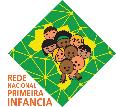 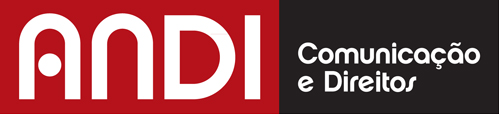 Três áreas iniciais: Assistência Social, Educação e Saúde
Interlocução com o Plano Nacional pela Primeira Infância
Interlocução com políticas públicas
Bases de dados federais 
Abrangência municipal
Definição de indicadores prioritários
Foco principal no sujeito de direitos
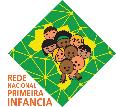 Eixo – indicadoresSeleção dos indicadores
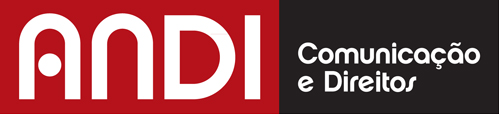 Proporção de nascidos vivos que cujo as mães realizaram pelo menos 7 consultas pré-natal
Reunião técnica com especialistas
Validação dos indicadores
Eixo – indicadores exemplos
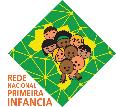 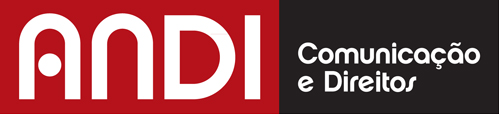 Assistência Social
Taxa de cobertura do Programa Criança Feliz
Proporção de crianças em situação domiciliar de extrema pobreza
Educação
Número de matrículas de educação infantil
Proporção de crianças que não frequenta a educação infantil por dificuldade de acesso
Saúde
Taxa de mortalidade na infância
Proporção de nascidos vivos cujo as mães realizaram pelo menos 7 consultas pré-natal
Eixo – Planos municipais
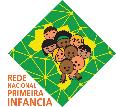 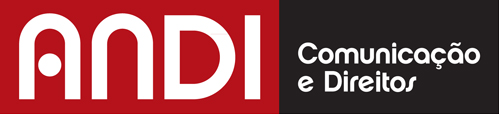 Busca ativa dos Planos Municipais em amostra de municípios, considerando representatividade regional
 Análise de conteúdo sobre aspectos estratégicos dos Planos Municipais pela Primeira Infância, como:
Intersetorialidade
Participação das crianças e da sociedade
Estratégias de qualificação profissional
Próximos passos
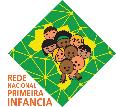 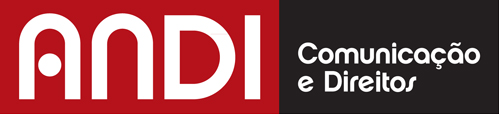 Elaboração de metodologia para estudos de caso nos municípios
Avaliar a implementação de aspectos específicos dos Planos Municipais pela Primeira Infância em uma amostra de municípios
 Ampliar indicadores para outras áreas
Obrigada!
Secretaria Executiva RNPI
Miriam Pragita 
mpragita@andi.org.br